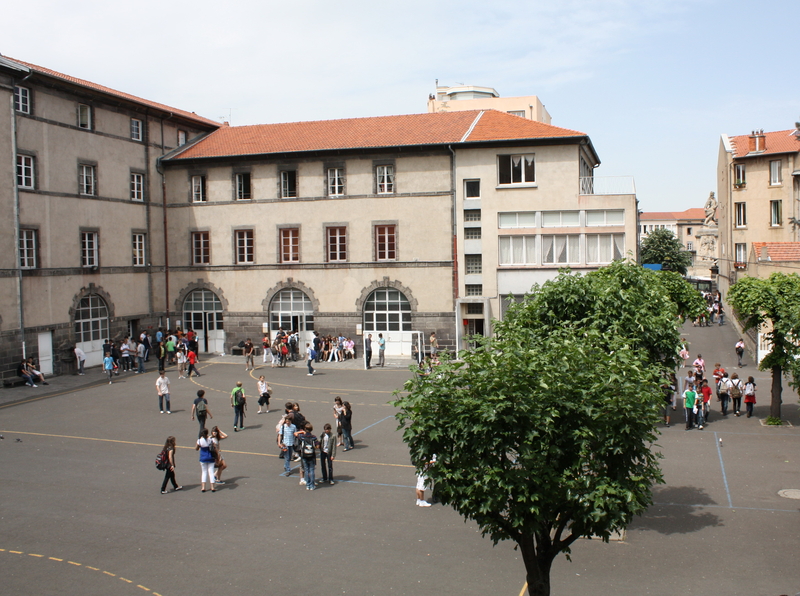 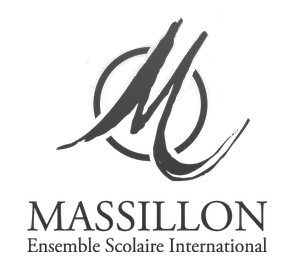 Classe de seconde
Le lycée Massillon
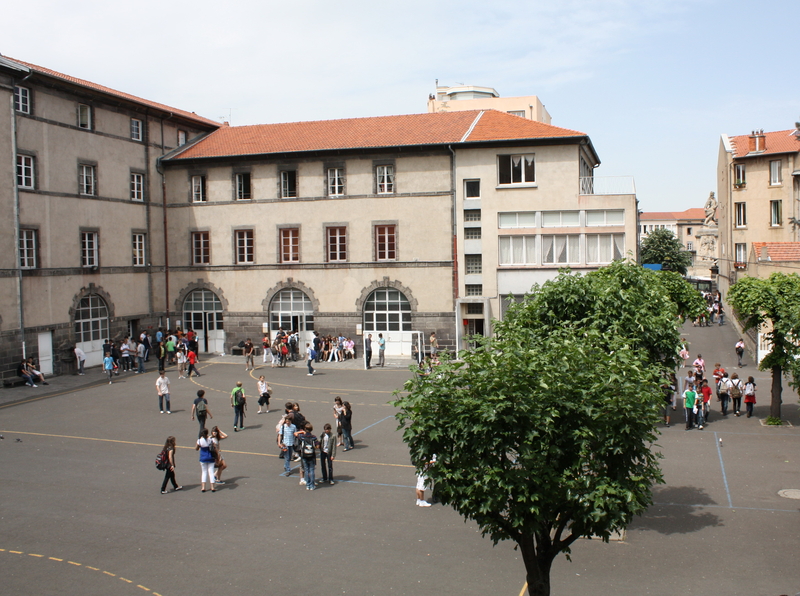 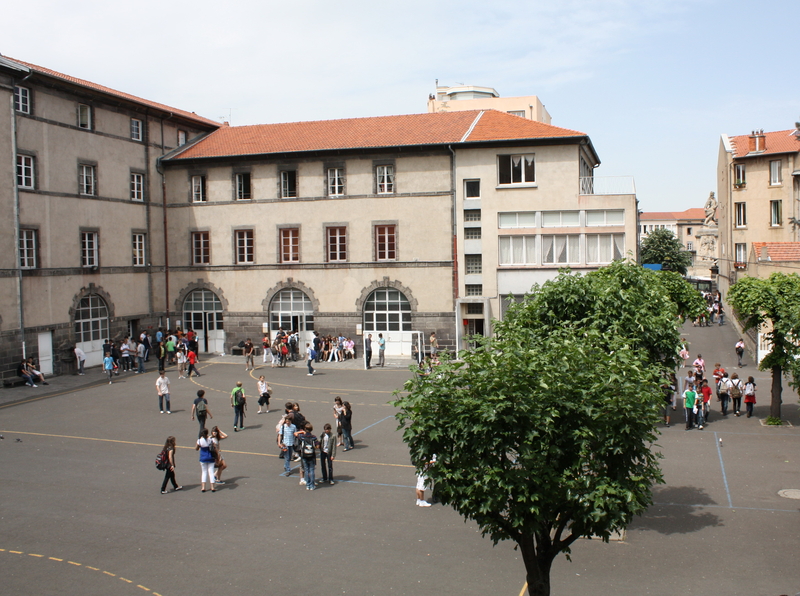 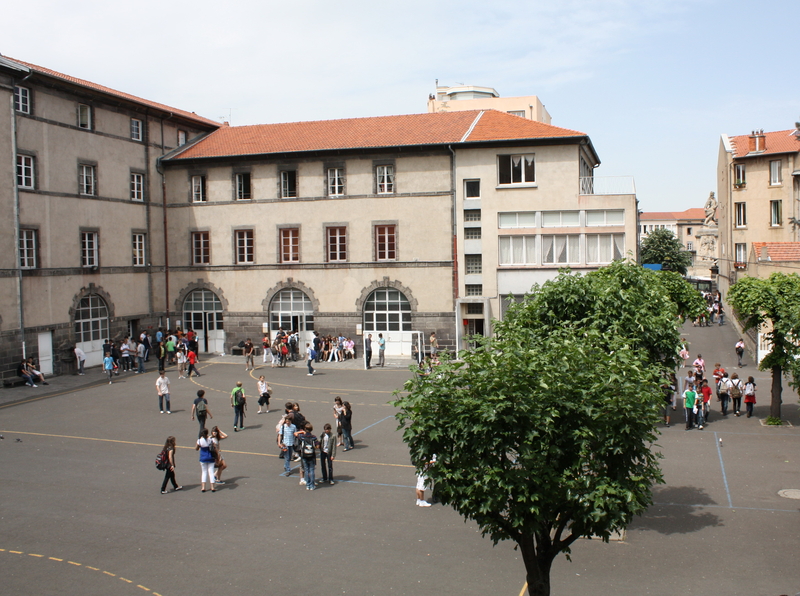 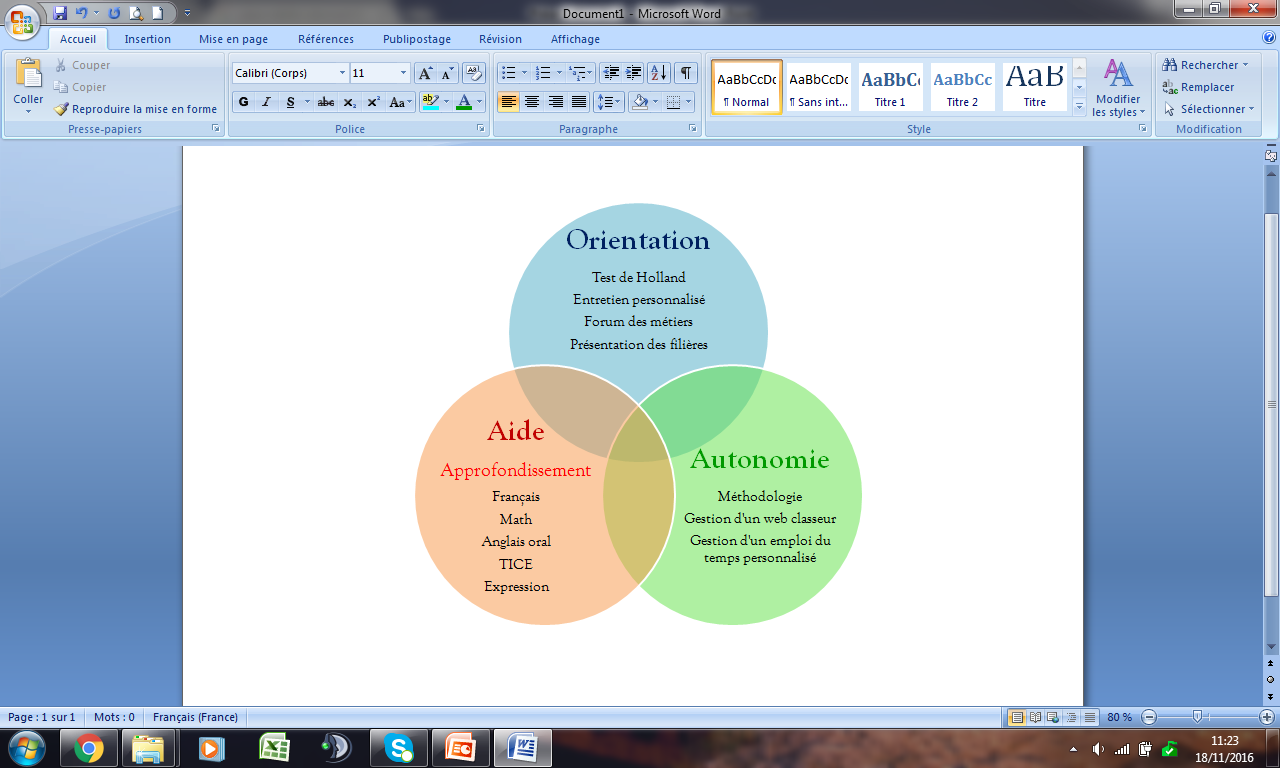 Le dispositif 
d’accompagnement personnalisé
 à Massillon
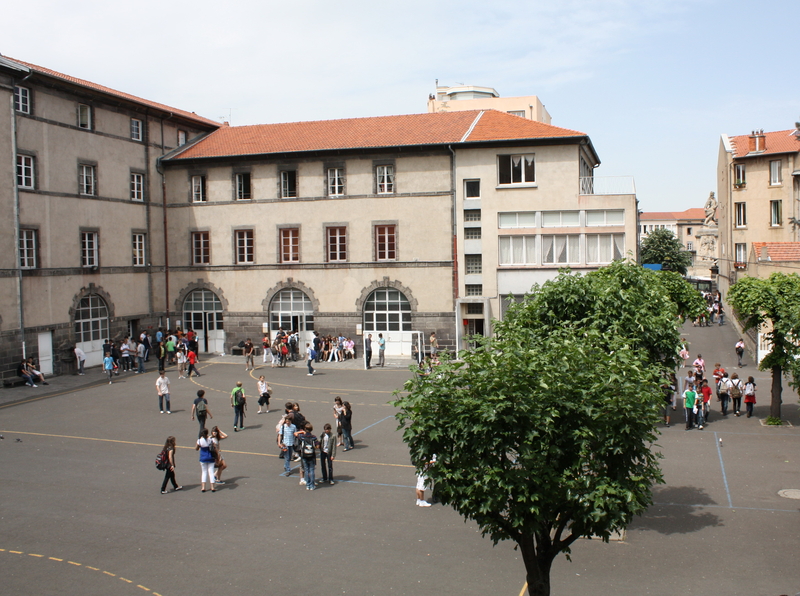 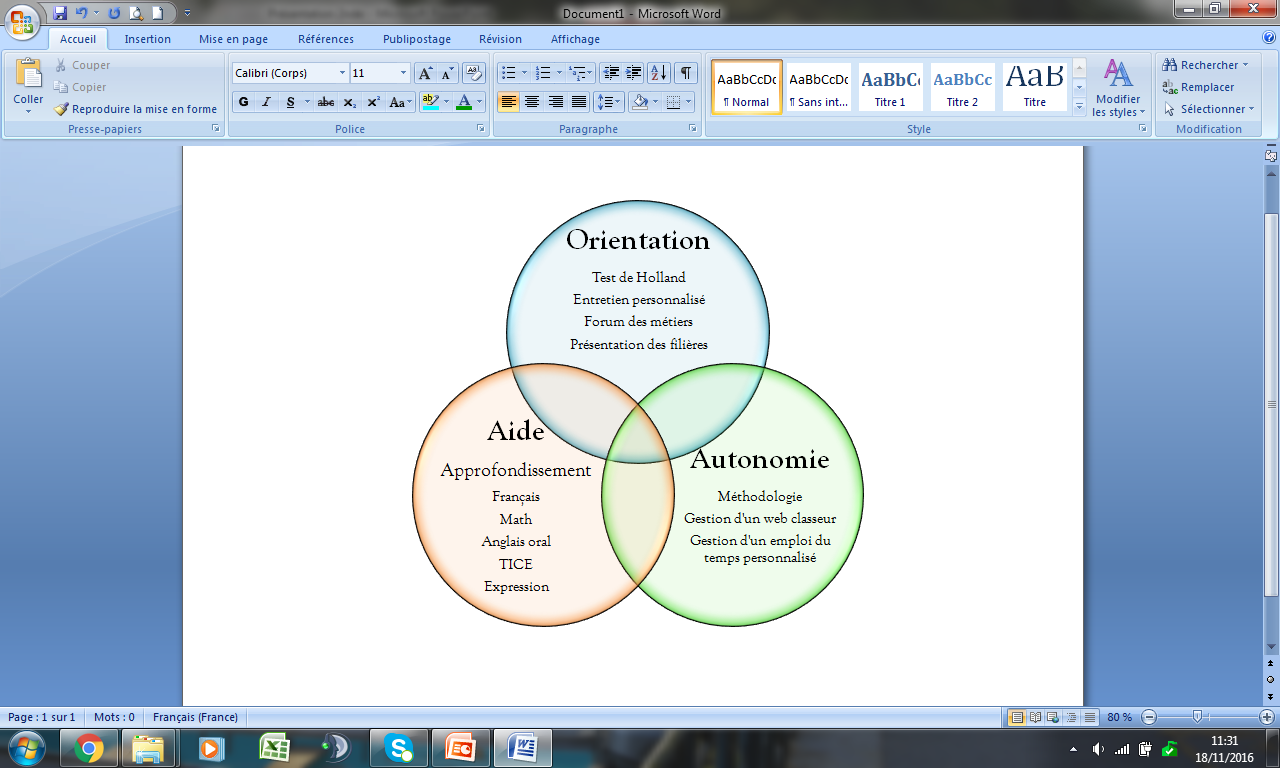 Le dispositif 
d’accompagnement personnalisé
 à Massillon
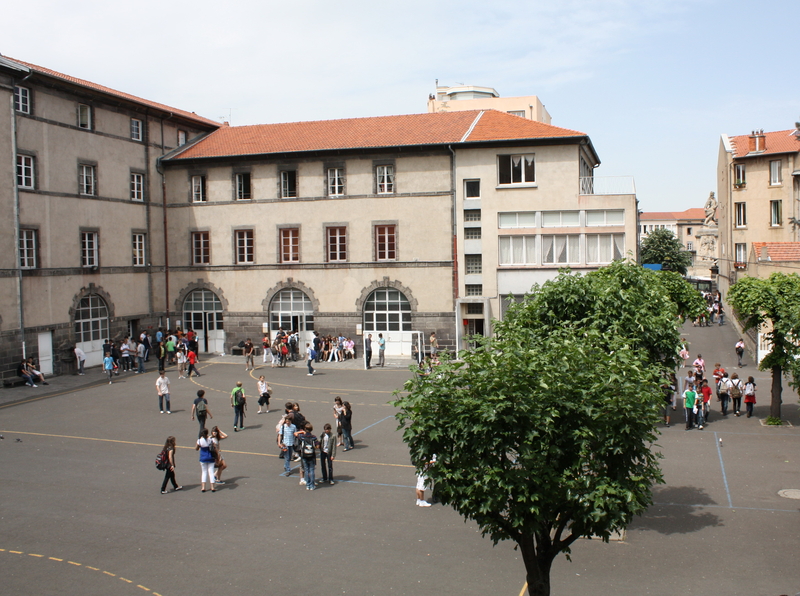